UNIT 6 ASSESSMENT CRITERIA
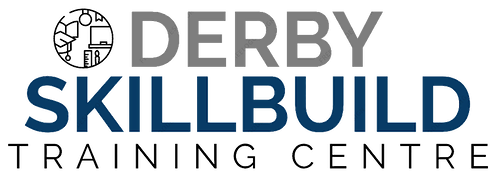 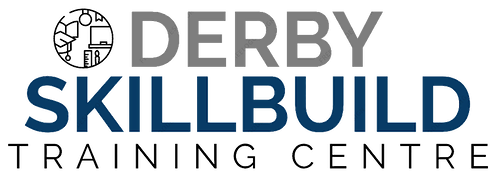 LEVEL 1 ASSESSMENT 1
1A.1 Identify the purpose of tools and equipment, and the use of materials in carpentry and joinery.
1A.2 Outline the safe use and storage of carpentry and joinery tools, materials and equipment.
LEVEL 2 ASSESSMENT 1
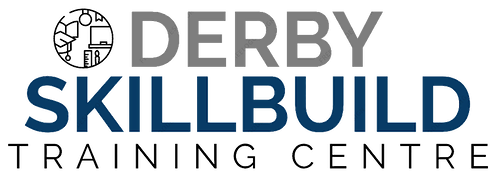 2A.P1 Explain the selection and use of appropriate tools, materials and equipment for carpentry and Joinery
2A.P2 Explain the safe use and storage of carpentry and joinery tools, materials and equipment.
LEVEL 2 MERIT/ DISTINCTION ASSESSMENT 1
2A.M1 Justify the selection of tools, materials and equipment for a specified carpentry and joinery task.
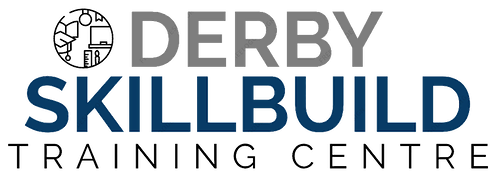 2A.D1 Evaluate the use of alternative materials for a specified carpentry and joinery task.
LEVEL 1 ASSESSMENT 2
1B.3 Identify hazards and control measures prior to commencing the construction of a timber frame.
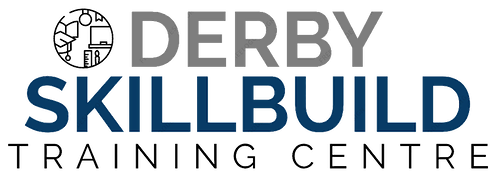 1B.4 Work safely using personal protective equipment with guidance.
1B.5 Measure and mark out four different types of joints for a 300 × 300 mm timber frame to a given specification with guidance.*
1B.6 Produce a timber 300 × 300mm frame using four different types of joints to a given spec, with guidance: ● ±3 mm joint gap tolerance.*
LEVEL 2 ASSESSMENT 2
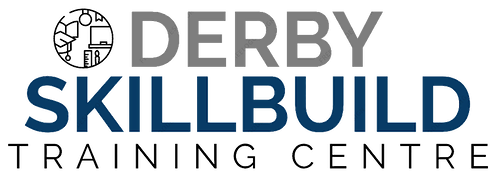 2B.P3 Carry out a risk assessment prior to commencing the construction of a timber frame
2B.P4 Comply with safe working practices including using appropriate

2B.P5 Measure and mark out four different types of joints for a 300 × 300 mm timber frame to a given specification. Dimensionally square to 3 mm.
2B.P6 Produce a 300 × 300 mm timber frame using four different types of joints to a given spec: ● ±3 mm joint gap tolerance.*
LEVEL 2 MERIT ASSESSMENT 2
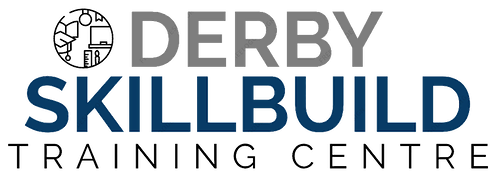 2B.M2 Measure and mark out four different types of joints for a 300 × 300 mm timber frame to a given specification. Dimensionally square to 2 mm.*
2B.M3 Produce a 300 × 300 mm timber frame using four different types of joints to a given spec: ● ±2 mm joint gap tolerance ● not twisted.*
LEVEL 2 DISTINCTION ASSESSMENT 2
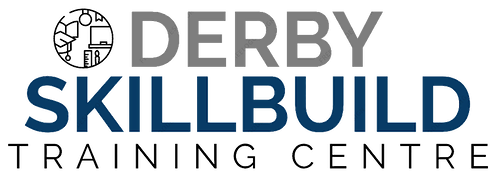 2B.D2 Measure and mark out four different types of joints for a 300 × 300 mm timber frame to a given specification. Dimensionally square to 1 mm.*
2B.D3 Produce a 300 × 300 mm timber frame using four different types of joints to a given spec: ● ±1 mm joint gap tolerance ● not twisted.*